T.C.BAYRAMPAŞA KAYMAKAMLIĞI İLÇE MİLLİ EĞİTİM MÜDÜRLÜĞÜEKİM 2017
1
T.C.
BAYRAMPAŞA KAYMAKAMLIĞI
İLÇE MİLLİ EĞİTİM MÜDÜRLÜĞÜ
YÖNETİM ŞEMASI
2
ORGANİZASYON ŞEMASI
İLÇE MİLLİ EĞİTİM MÜDÜRÜ
Abdülaziz YENİYOL
TEMEL EĞİTİM
ORTAÖĞRETİM
YÜKSEK ÖĞRETİM VE YURT DIŞI EĞİTİM  BÖLÜMÜ
ÖZEL EĞİTİM VE REHBERLİK
DESTEK HİZMETLERİ
İNŞAAT VE EMLAK
MAAŞ İŞLERİ
ÖZEL ÖĞRETİM VE KURSLAR
ÖLÇME , DEĞERLENDİRME VE SINAV
BİLGİ İŞLEM VE EĞİTİM
TEKNOLOJİLERİ
DİN ÖĞRETİMİ
HAYAT BOYU ÖĞRENME
STRATEJİ GELİŞTİRME
İŞ SAĞLIĞI
İNSAN KAYNAKLARI
ÖZEL KALEM 
HUKUK
ÖĞRETMEN YETİŞTİRME
ŞUBE MÜDÜRÜ
Serkan ÇOLAKOĞLU
ŞUBE MÜDÜRÜ
Ali AÇIKEL
ŞUBE MÜDÜRÜ
Yıldız ÇARDAK
ŞUBE MÜDÜRÜ
Hasip TURHAN
ŞUBE MÜDÜRÜ
Sadık AKYOL
Şef
Mehtap VARDAR
Şef 
Ferit TURAN
Şef
Zafer NURAY
Şef
Mehtap VARDAR
Şef 
Volkan  HERDE
Şef
Yasemin ADIYAMAN
Bilgisayar İşletmeni
Hüseyin İNAL
Masa Memuru
Meral AĞAOĞLU
Şef
Suat ŞEN
VHKİ
Öznur TATAR
Şef
Özcan TAŞKIRAN
Memur
Nafiye AKHUN
Memur
Şahin ABALI
Memur
Büşra BAŞKAN
Teknisyen
Serdar GAMSIZ
V.H.K.İ.
Özlem TEKCAN TUTKUN
Memur
Elif SÖNMEZ
VHKİ.
Ebru KIRMIZITAŞ
Memur
Sebahat SANCAKTAR
VHKİ
Kuduret NAS
Şef
Nihan COŞGUN
HİZMETLİLER
MAAŞ İŞLERİ
Şoför
Nazmi ERGİN
Hizmetli
Alper PERİNÇEK
Memur
Metin ALTINOK
VHKİ
Esat ATEŞ
Hizmetli
Ayşegül MUSLU
4/C
Bayram MANAV
Hizmetli
Erdal AZAKLIOĞLU
3
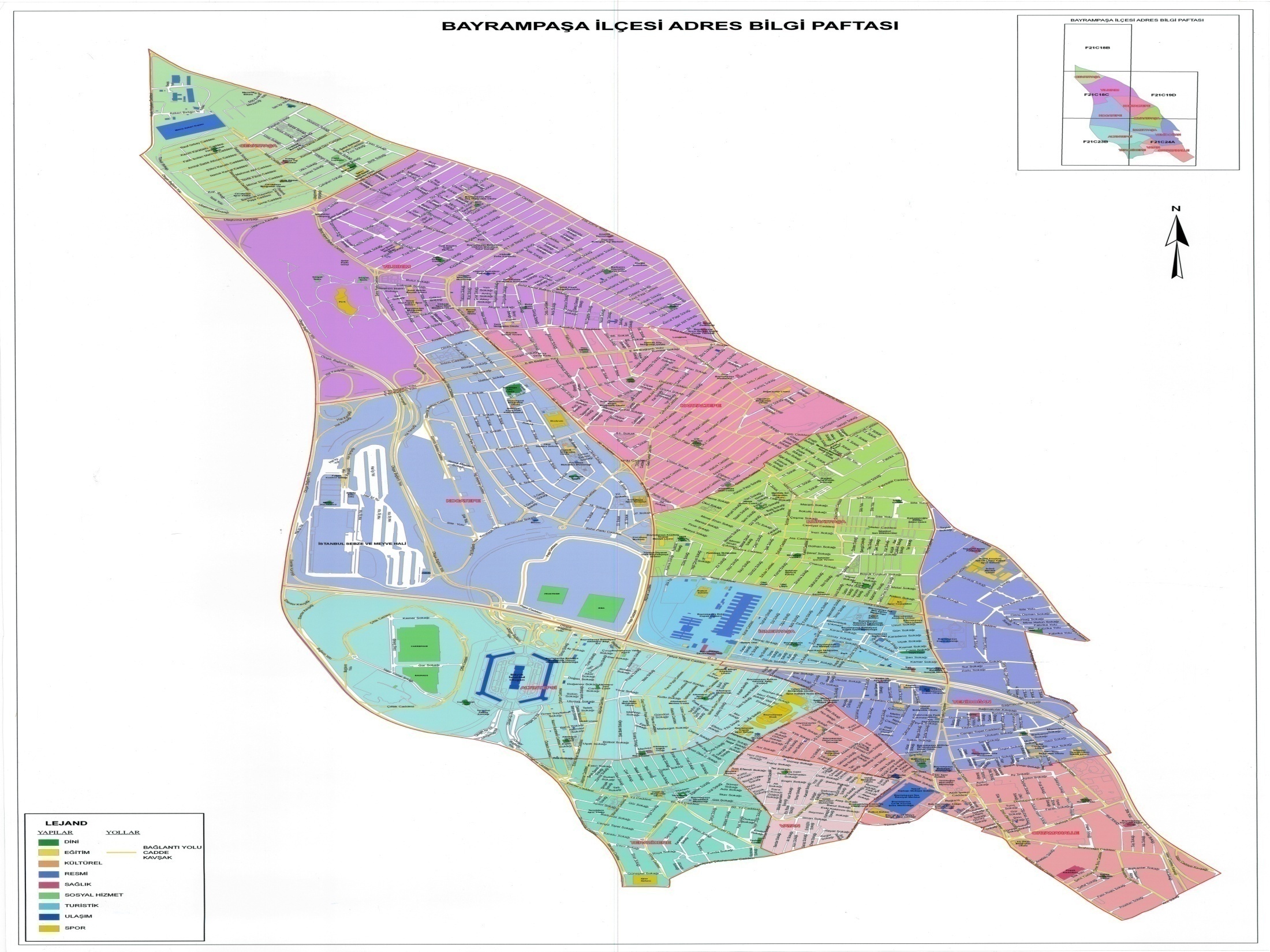 4
5
6
7
8
2017 YILI İLÇEMİZ OKULLAŞMA ORANLARI
9
10
11
OKUL ÖNCESİ KURUMLARIMIZ
12
13
TEMEL EĞİTİM
İLKOKUL-ORTAOKUL
14
15
16
17
ORTA ÖĞRETİM KURUMLARIMIZ
18
19
20
21
İLÇEMİZDE ORTAÖĞRETİM  DERSLİK VE ŞUBE SAYILARI
22
2017 YILI BAYRAMPAŞA İLÇESİ RESMİ OKULLAR TÜRÜ VE ÖĞRETİM ŞEKLİ
23
ÖZEL OKULLAR
24
25
26
27
BAYRAMPAŞA İLÇESİ
YATIRIMLARI
28
YATIRIMLAR
.
29
YIKILIP YENİDEN YAPILACAK OLAN OKULLAR
TUNA İLKOKULU
Yıldırım Mahallesinde 23081 parselde bulunan okulumuz 2015 yılı yatırımlarına Yıkılıp yeniden yapılacak okullar olarak yatırım kapsamına alınmıştır.
An itibariyle proje aşamasında bulunmaktadır.
EK BİNA YAPILACAK OKULLAR
CEVATPAŞA ORTAOKULU
Cevatpaşa Mahallesinde 13 parselde bulunan Halk Eğitim  ve Rehberlik Araştırma Merkezlerinin hizmet verdiği binada yıkılarak ek bina yapılacaktır.
2015 yatırımlar arasına alınmış olan ek bina  an itibariyle proje aşamasındadır.
Bina yapıldıktan sonra, Halk Eğitim, Mesleki Eğitim ve Rehberlik Araştırma Merkezlerine 1 er kat tahsis edilecektir.
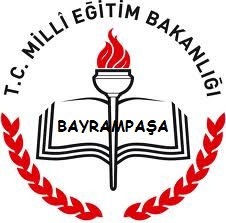 TEŞEKKÜRLER


BAYRAMPAŞA İLÇE MİLLİ EĞİTİM MÜDÜRLÜĞÜ
32